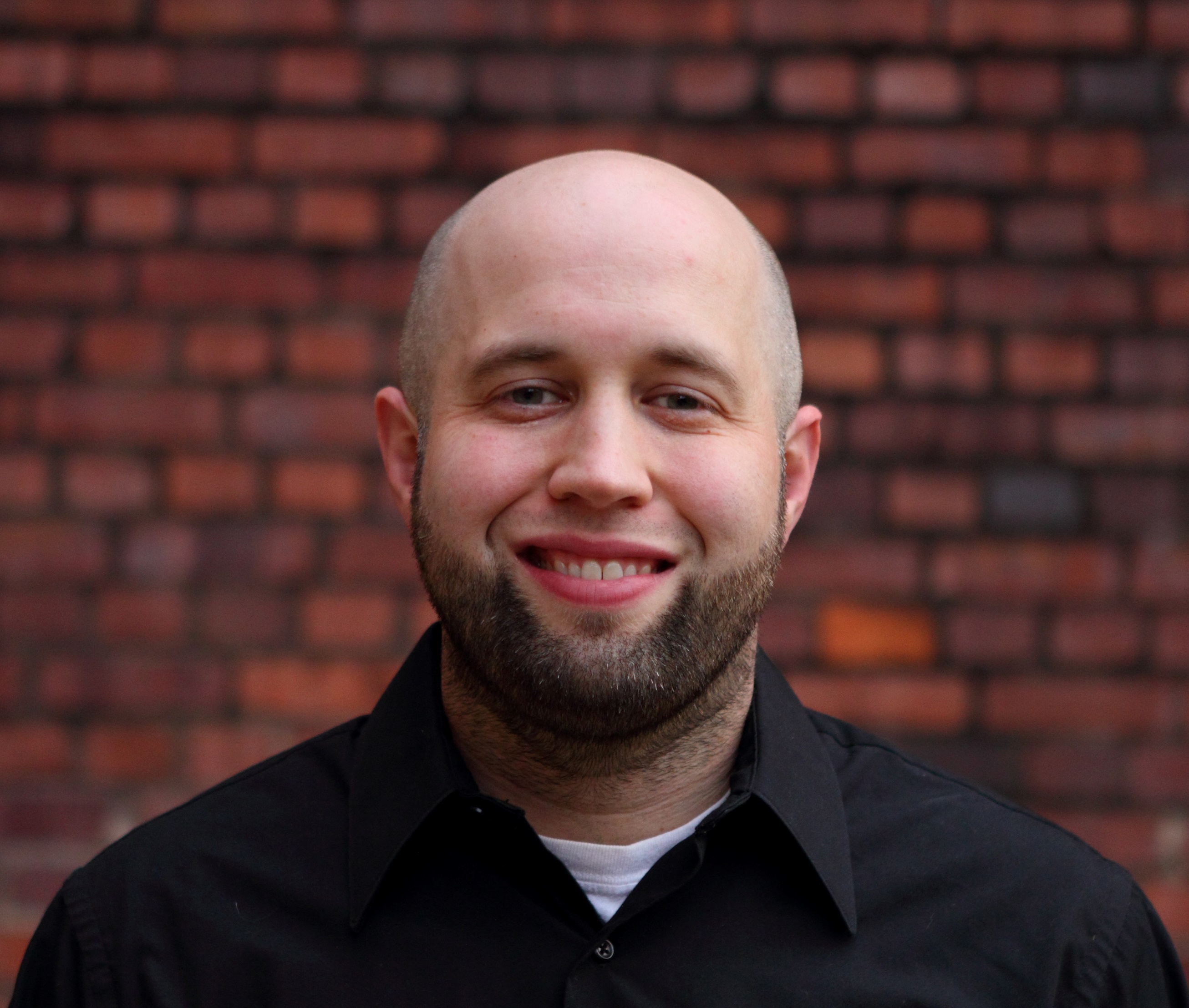 Christopher Clapp
Economics
cclapp@fsu.edu
●	“Estimating Return on Investment in State Vocational Rehabilitation Programs,” funded by HHS' NIDILRR 
●	“Speed Kills? The Effect of the Hurry-Up-No-Huddle Offense on Injuries in College Football”
●	“The Moral Hazard Effects of Expanded Access to Opioid Antagonists”
Applied analysis of the effects of policies on human behaviors and health outcomes
I'm an applied Microeconomist, so I work on both theoretical models of human/firm behavior and the statistical analysis of those models.  I have experience coding in Fortran, Python, and Stata.
I am also excited to inform fellow researchers about the restricted-access microdata from numerous federal agencies (AHRQ, NCHS, etc.) available to FSU researchers via the Federal Statistical Research Data Center (FSRDC) network.